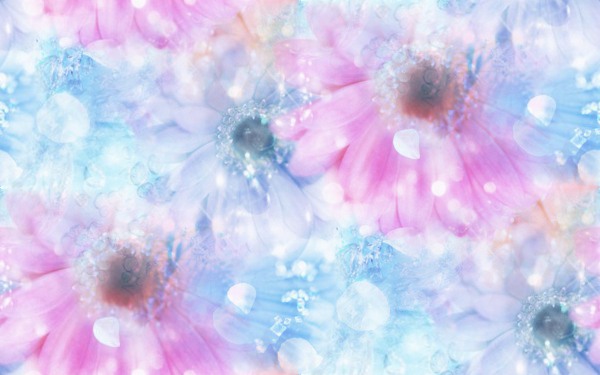 ВІДДІЛ ОСВІТИ, МОЛОДІ ТА СПОРТУ
 УМАНСЬКОЇ РАЙОННОЇ ДЕРЖАВНОЇ АДМІНІСТРАЦІЇ 
ЧЕРКАСЬКОЇ ОБЛАСТІ
Обласний проект Ліги старшокласників
 «МИ – патріоти Черкащини»
 Напрямок: «Покращуємо життя громади»
                        Виконала:
   Мендограло Аліна 
   Учениці 10-класу                                      
   Керівник: педагог-організатор
   Нетупська Т.М.
   Уманський район с. Дмитрушки
    загальноосвітня школа 
    вул.  Петропавлівська 15  тел.9-62-40

2019 р.
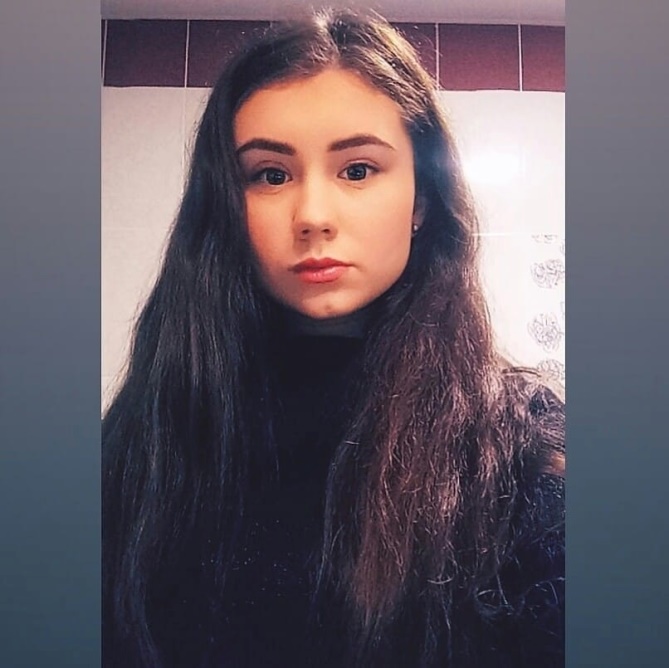 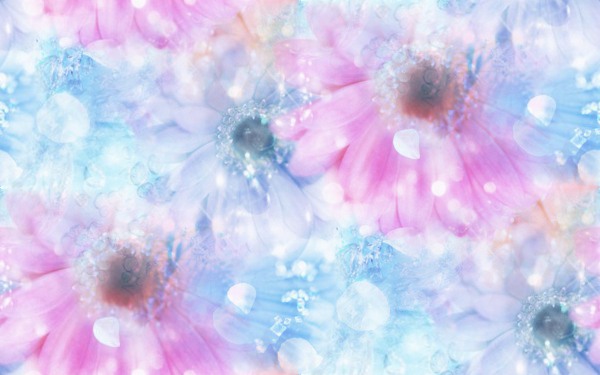 Проведення двомісячника озеленення та благоустрою у Дмитрушківській загальноосвітній школі І – ІІІ ступенів.
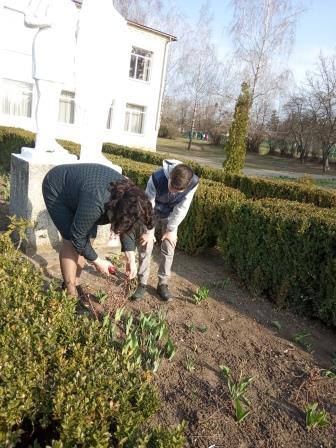 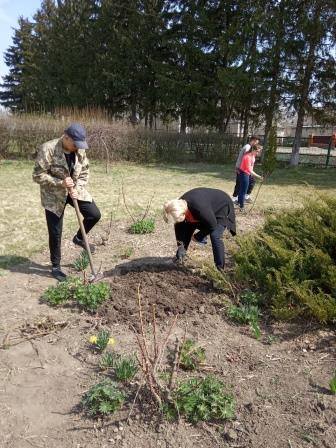 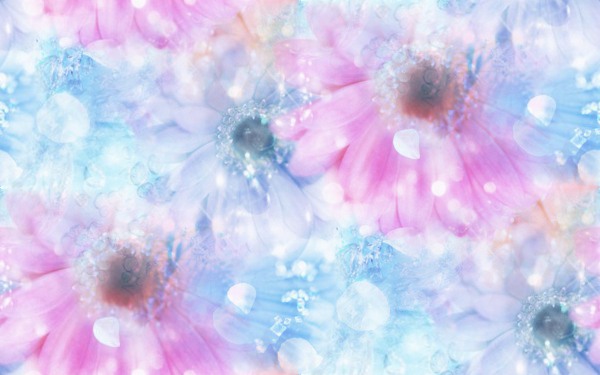 У наш час все більш актуального значення набувають заходи по покращенню стану навколишнього  середовища, благоустрою та озелененню територій.
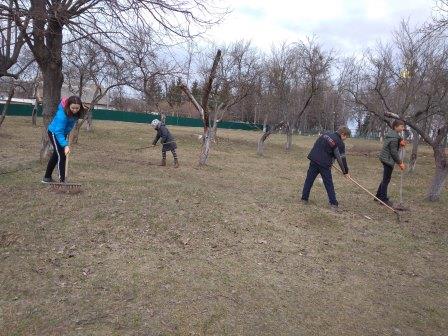 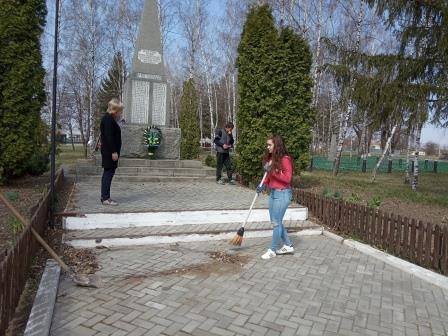 Озеленення є складовою частиною загального комплексу заходів, щодо планування, забудови і впорядкування території. Воно має величезне значення в житті людини та певним чином впливає на навколишнє середовище.
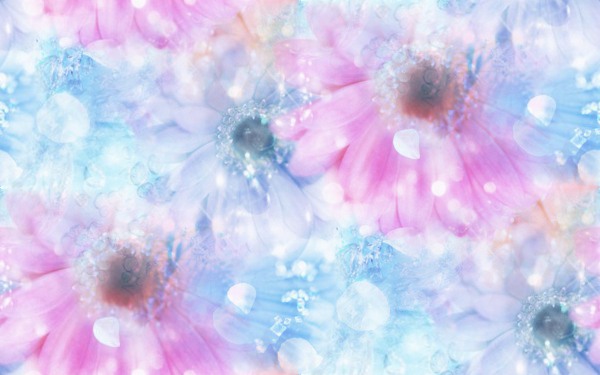 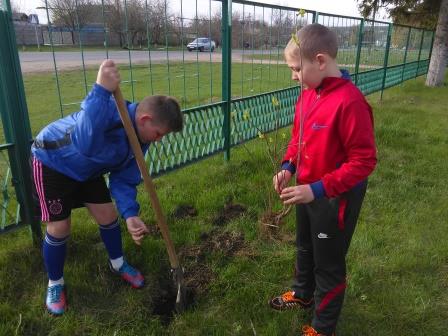 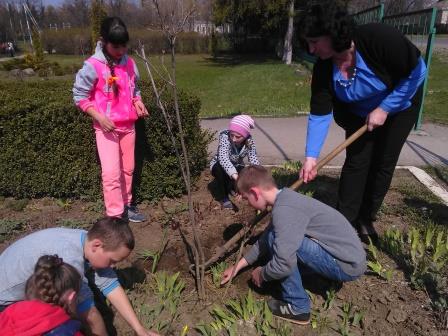 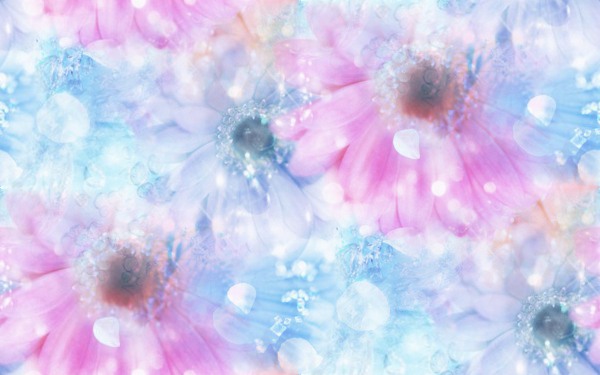 Бадьорі та усміхнені, всі одразу стали до роботи. Тим паче, коли до роботи підходити гуртом. Одні – косять, інші висаджують квіти, треті займаються збиранням сміття.
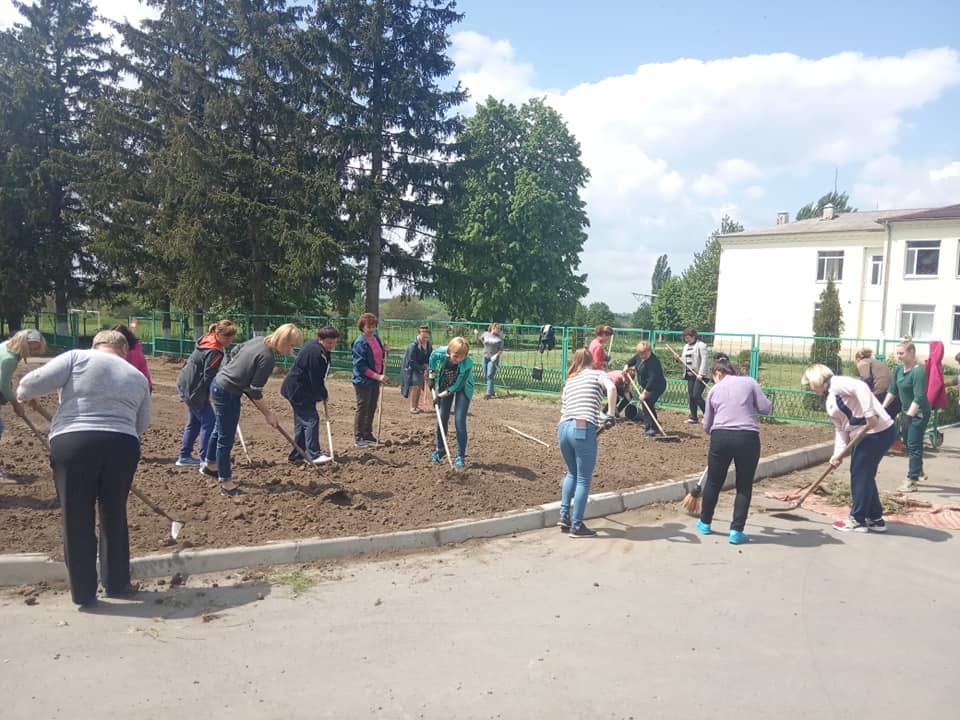 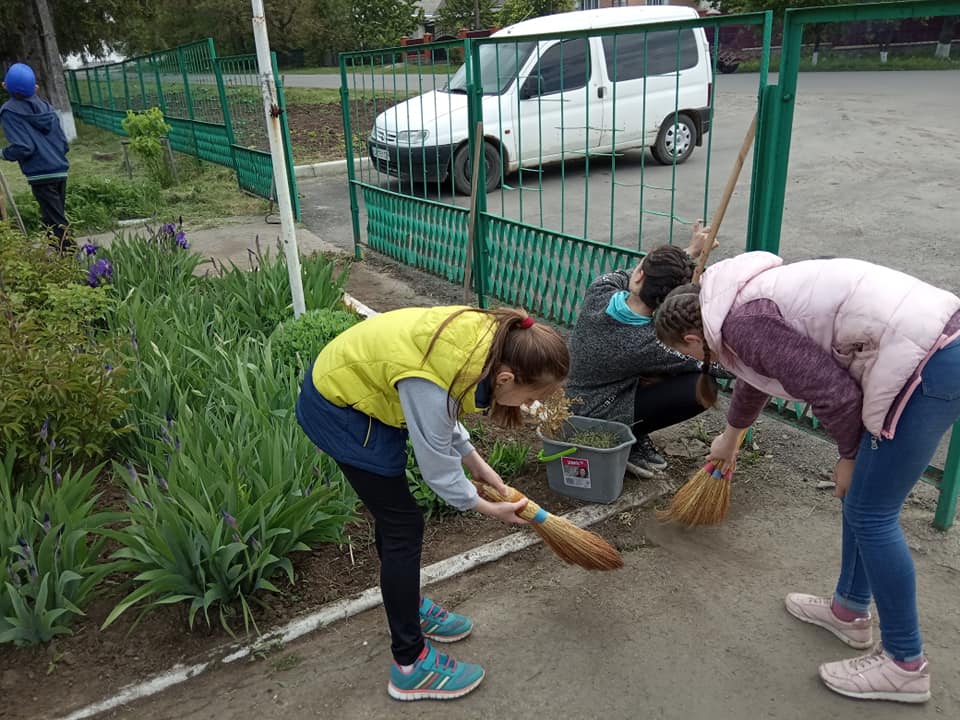 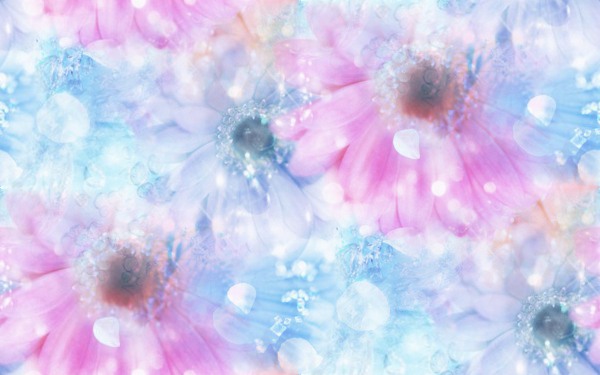 Діти разом із своїми старшими наставниками пофарбували зупинку в яскраві кольори, розмалювали її стіни розкішними червоними мальвами, знайшлося місце і для державного символа – тризуба, для фрагменту вишиванки і патріотичних написів.
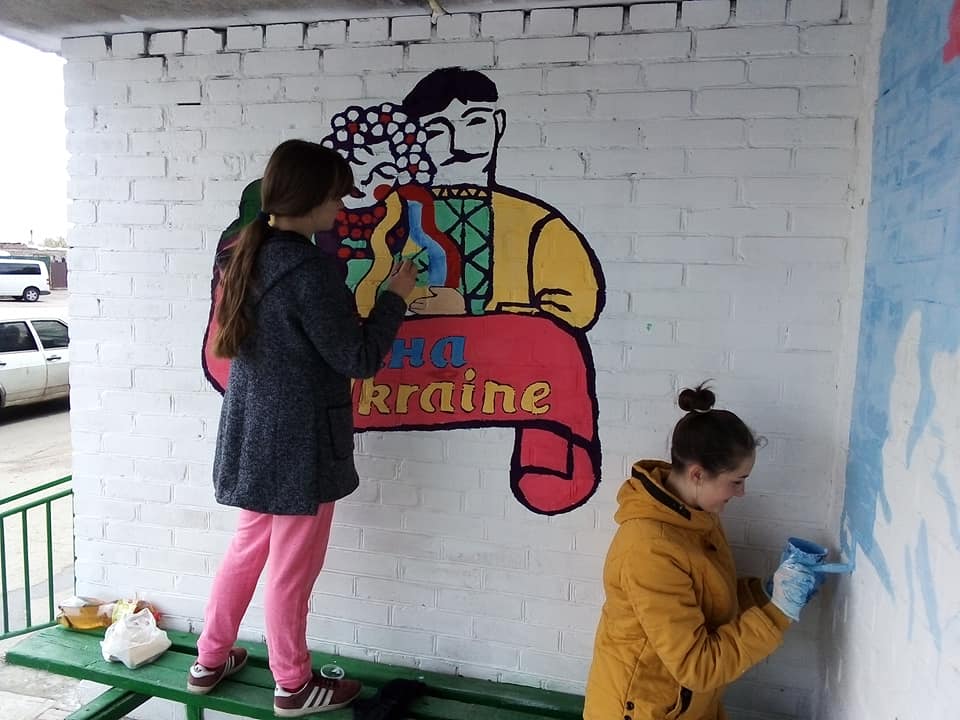 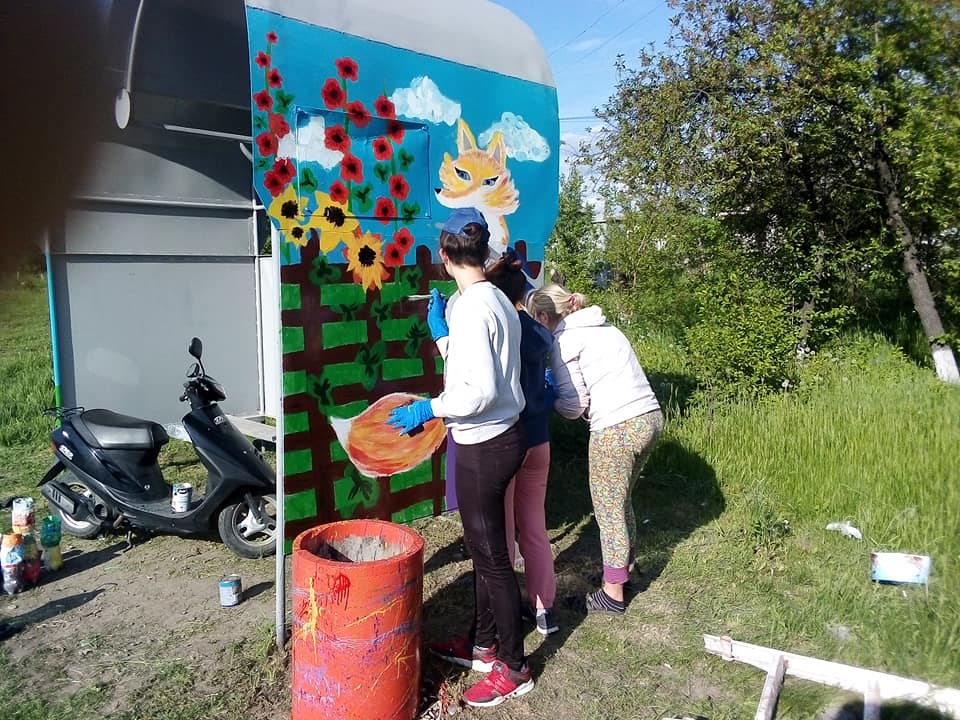 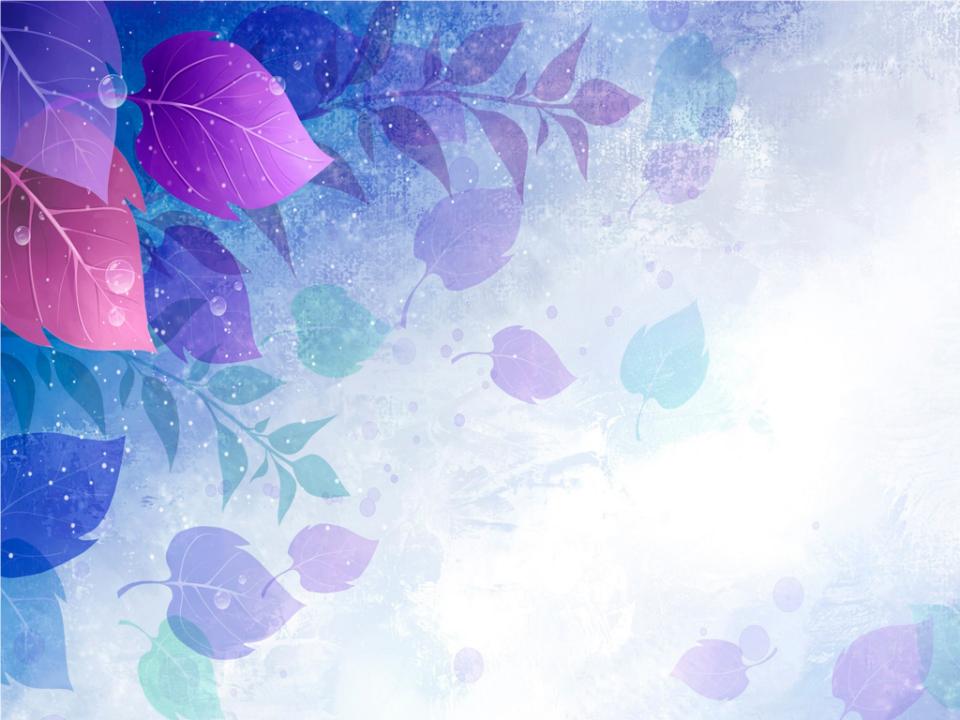 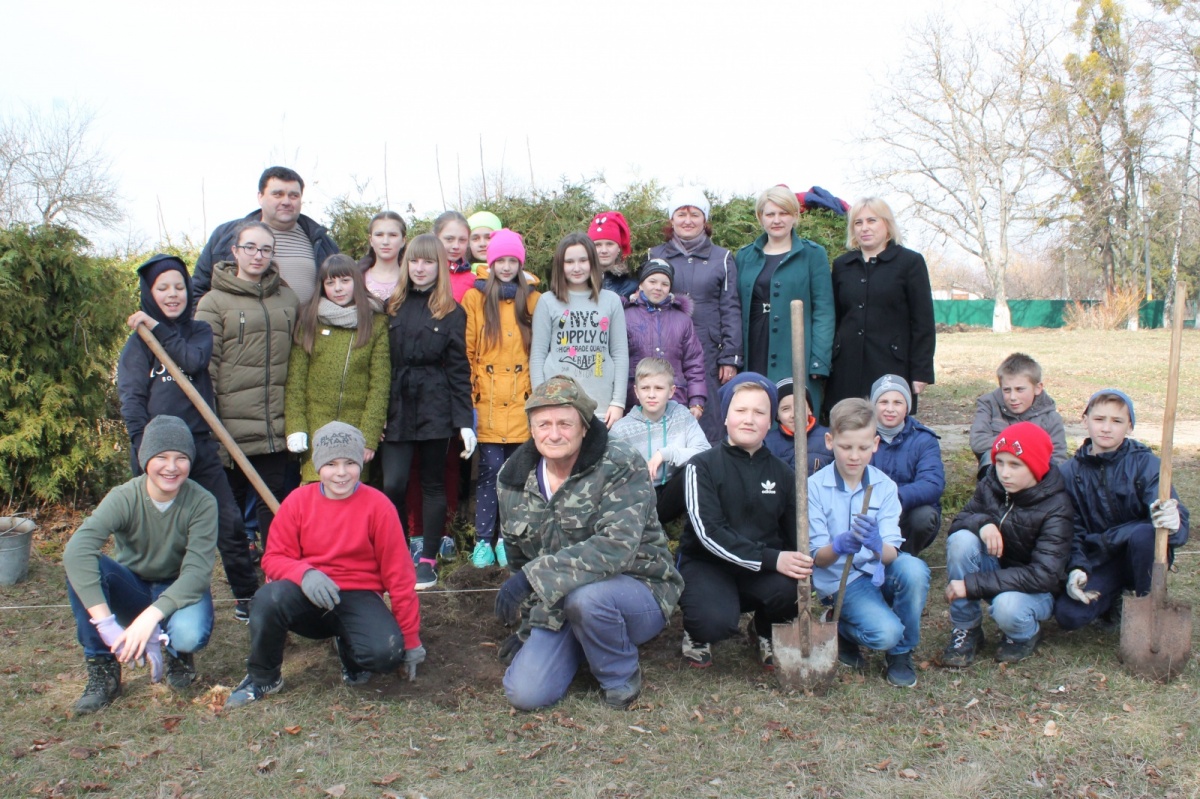 Покращуємо життя громади разом